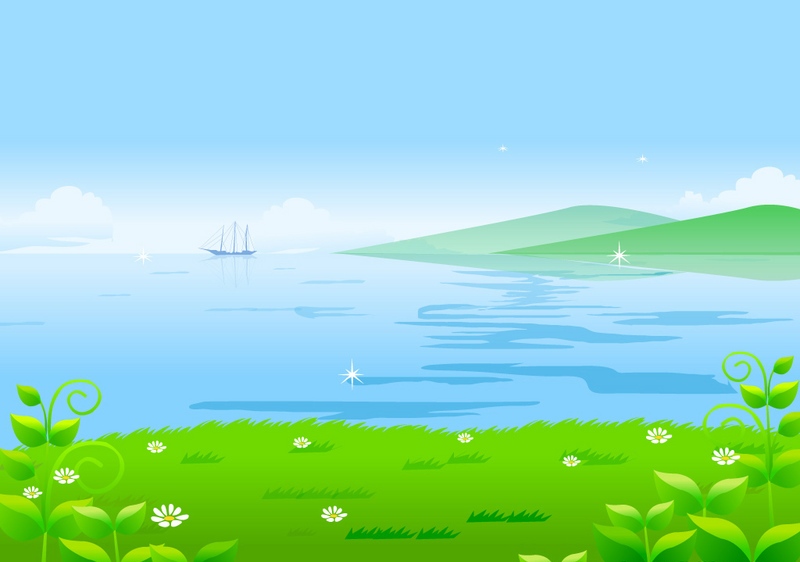 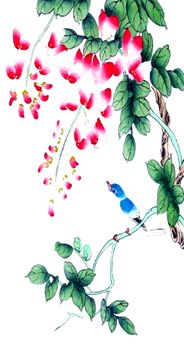 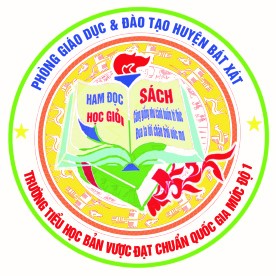 PHÒNG GIÁO DỤC VÀ ĐÀO TẠO BÁT XÁTTRƯỜNG TIỂU HỌC BẢN VƯỢC
TIẾNG VIỆT lớp 2
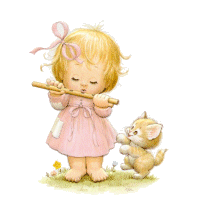 Giáo viên: Trần Thị Thanh
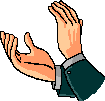 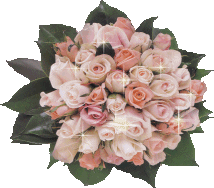 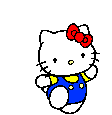 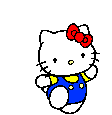 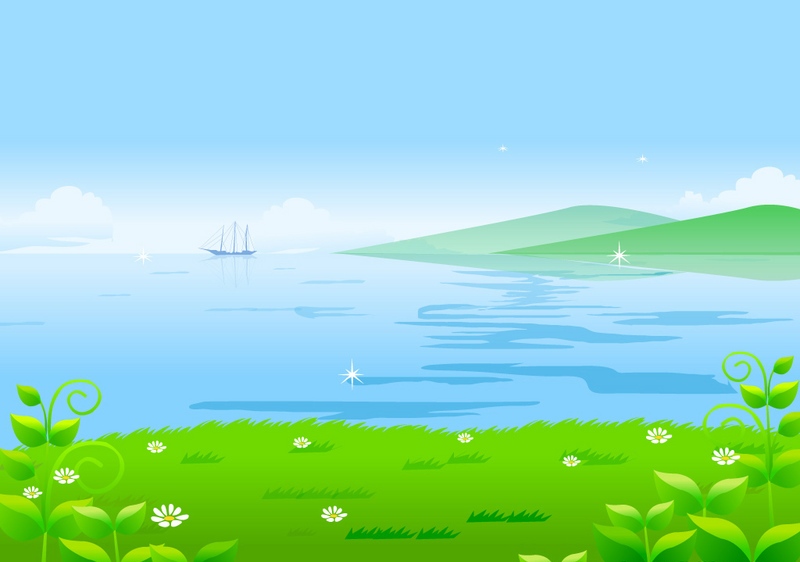 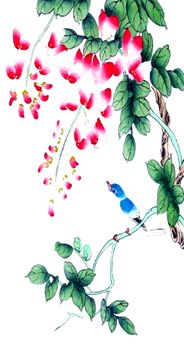 Khởi động
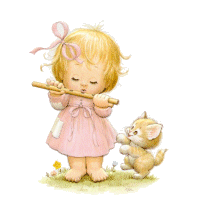 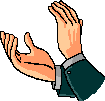 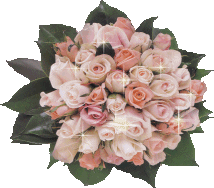 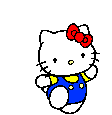 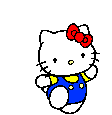 Thứ Năm ngày 10 tháng 3 năm 2022
Tiếng Việt ( Chính tả)
Bài 20: Từ chú bồ câu đến in- tơ- nét ( Tiết 3)
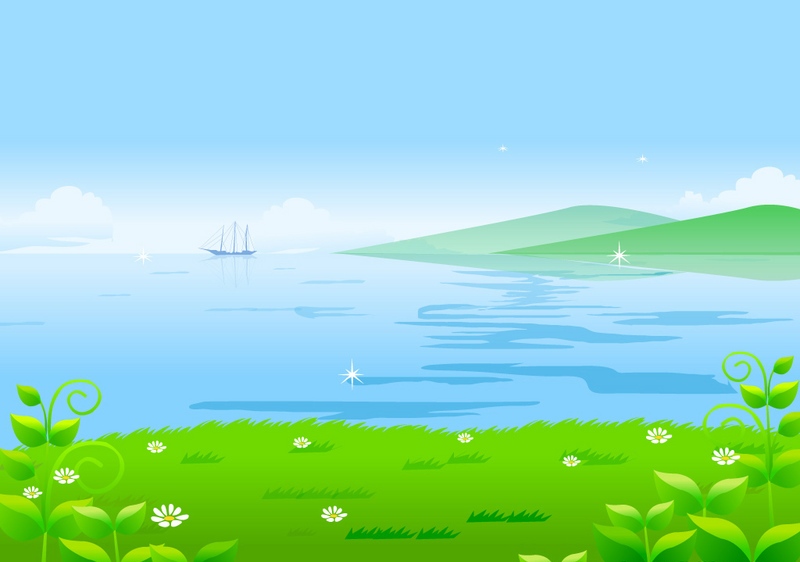 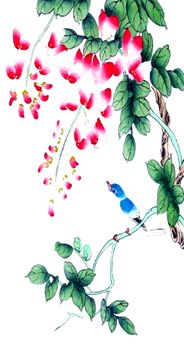 Nghe –viết
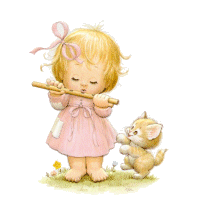 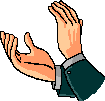 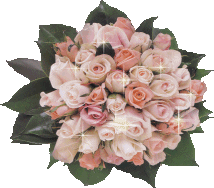 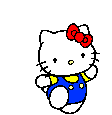 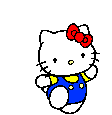 Thứ Năm ngày 10 tháng 3 năm 2022
Chính tả( Nghe – viết )
Từ chú bồ câu đến in- tơ- nét
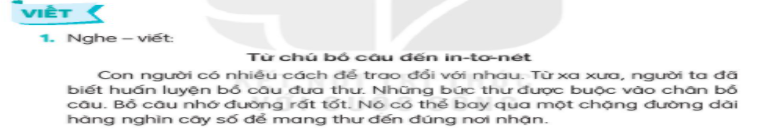 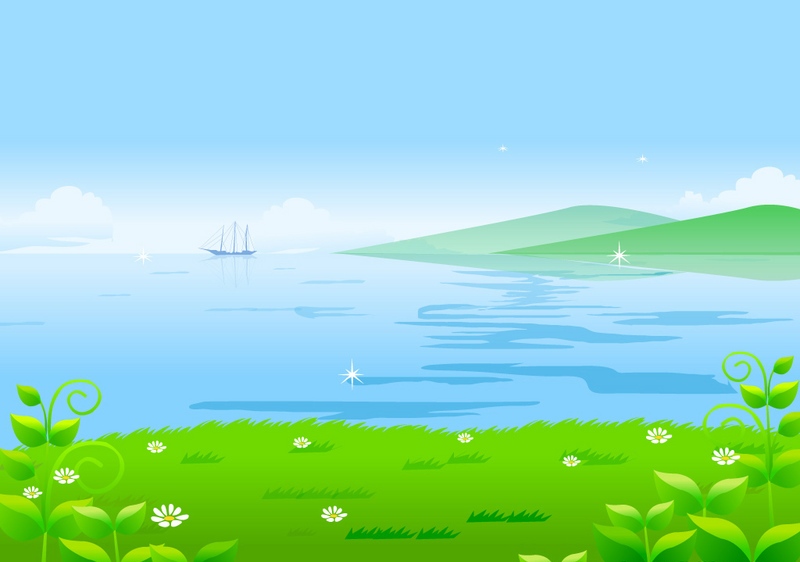 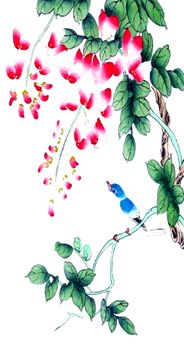 LUYỆN TẬP
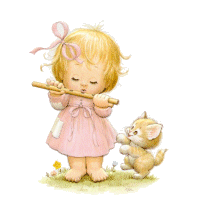 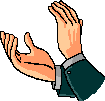 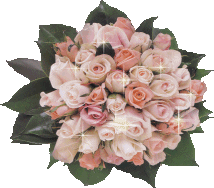 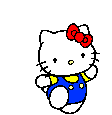 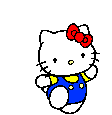 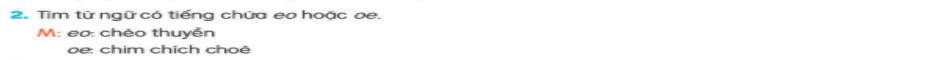 Con mèo, cây keo, đèo nhau, cà kheo
hoa hòe, mạnh khỏe, vàng hoe, lập lòe
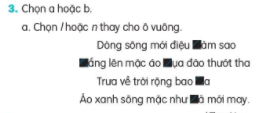 Khởi động
l
N
l
l
l
b. Tìm từ ngữ có tiếng chứa ên hoặc ênh
- ên : bến tàu, bên cạnh, con sên, mũi tên…
 - ênh: mênh mông, bập bênh, lênh đênh, gập ghềnh,…
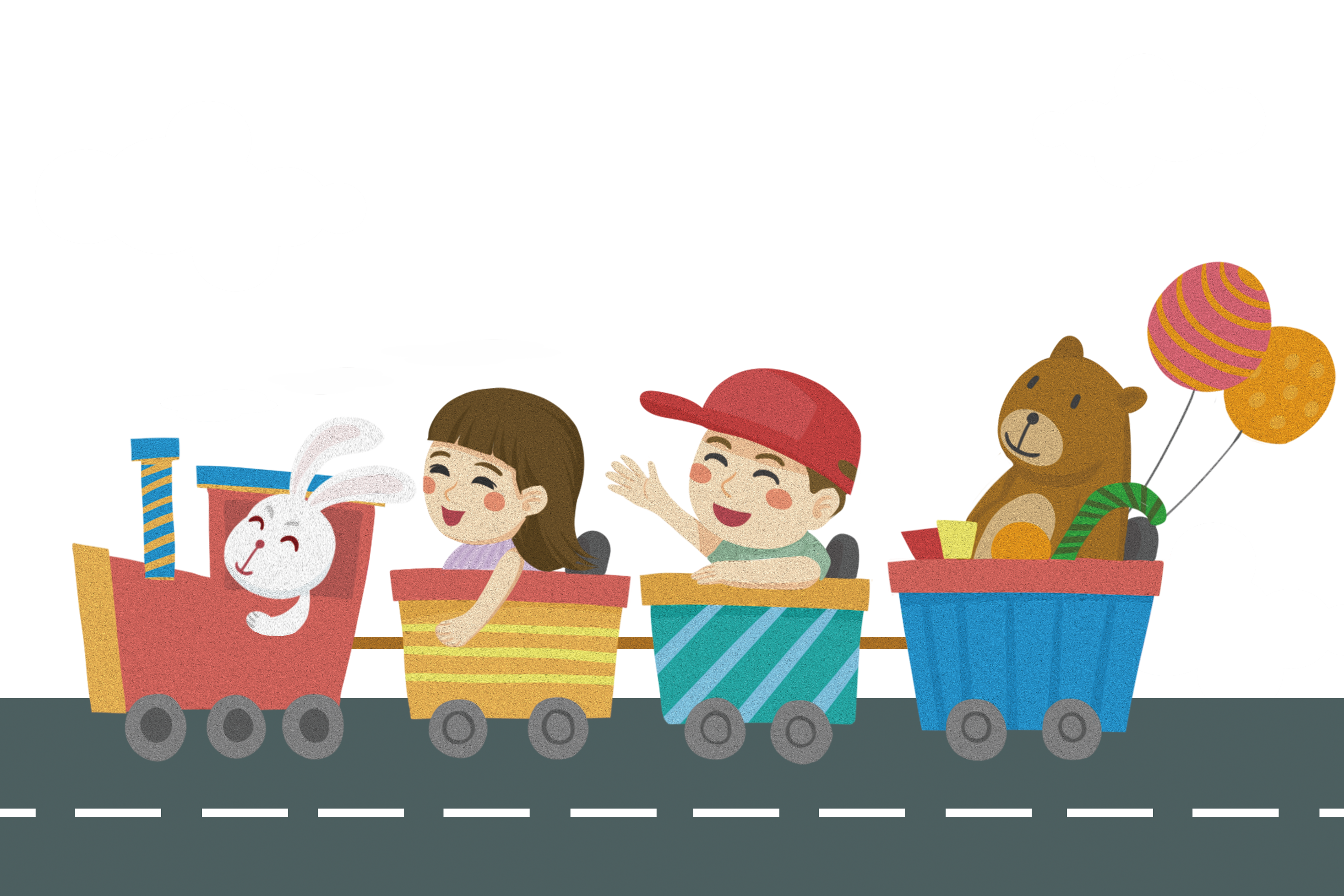 CHÀO TẠM BIỆT